Neonatal Sepsis Algorithm
Any major SIGN/SYMPTOM of sepsis
No
Any other SIGNS/SYMPTOMS of sepsis
0 or 1
A
Any major RISK FACTOR of sepsis
Yes
>1
No
Any other RISK FACTORS of sepsis
Yes
0 or 1
>1
Sepsis unlikely
Symptomatic sepsis
Asymptomatic sepsis
Other LICs
Malawi
48 hours of IVAB
7-10 days. Stop day 7 if clinically well
5 days of IVAB
Neonatal Sepsis Algorithm
Risk factors
Major
Maternal fever >38°C in labour 
Prolonged rupture of membranes (PROM) >18 hours
Foul smelling amniotic fluid
Other risk factors
<32/40 weeks gestation or <1500g (spontaneous labour only)
Signs/symptoms
Major
Neonatal temperature >37.5 °C
Boil/abscess
Grunting/severe respiratory distress/ mod-severe WOB
Lethargy
Umbilical redness extending to the periumbilical skin or umbilicus draining pus
Deep jaundice: palms and soles of the baby deep yellow
Tachypnoea > 60 bpm 
Convulsions/twitching or abnormal movements
Many or severe skin pustules
Bilious vomiting with severe abdominal distension
Bulging fontanelle 
New onset of poor feeding
Not moving when stimulated
Swollen red eyelids with pus
Central cyanosis
Other signs/symptoms
Pallor
Neonatal sepsis management

 Investigations
If possible perform sepsis screen: FBC, CRP, blood culture
LP only for those who have clinical signs of meningitis (but stable) or late-onset neonatal sepsis

Antibiotic choices
1st line: give local recommendations
IM/IV gentamicin and benzylpenicillin or ampicillin 
2nd line: If no improvement after 48 hours change to a third-generation cephalosporin 
IV cloxacillin and gentamicin if greater risk of staphylococcal (skin infection).

Antibiotic duration (without investigations)
Asymptomatic sepsis: Treat for 48 hours and stop if well (Treat for 5 days in Malawi)
Symptomatic sepsis: Stop at day 7 if clinically well otherwise continue for 10 days
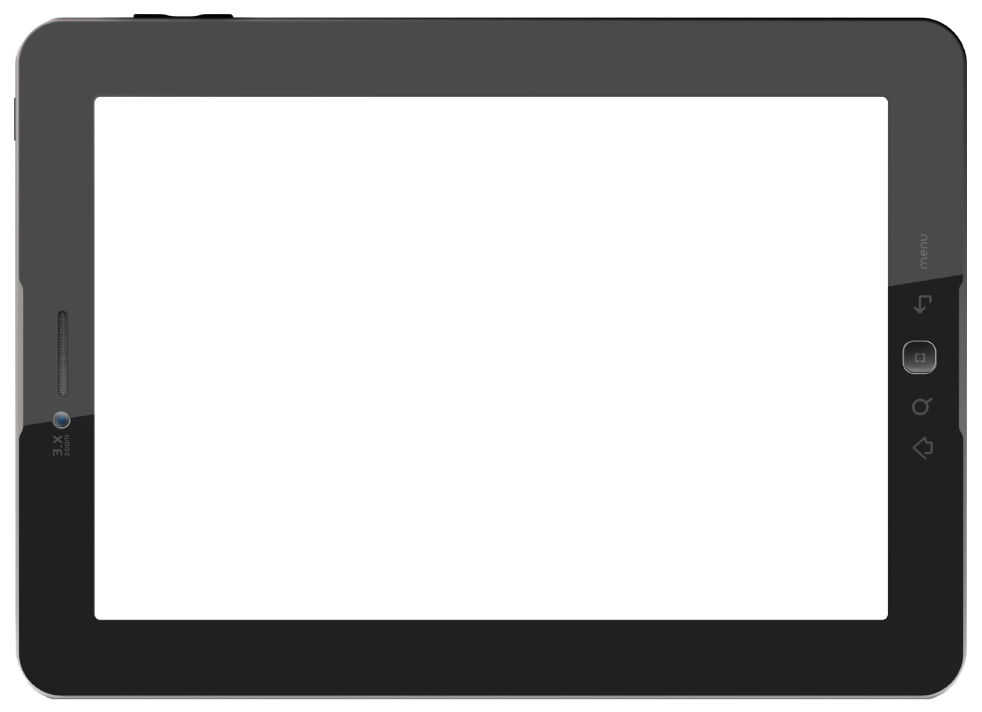 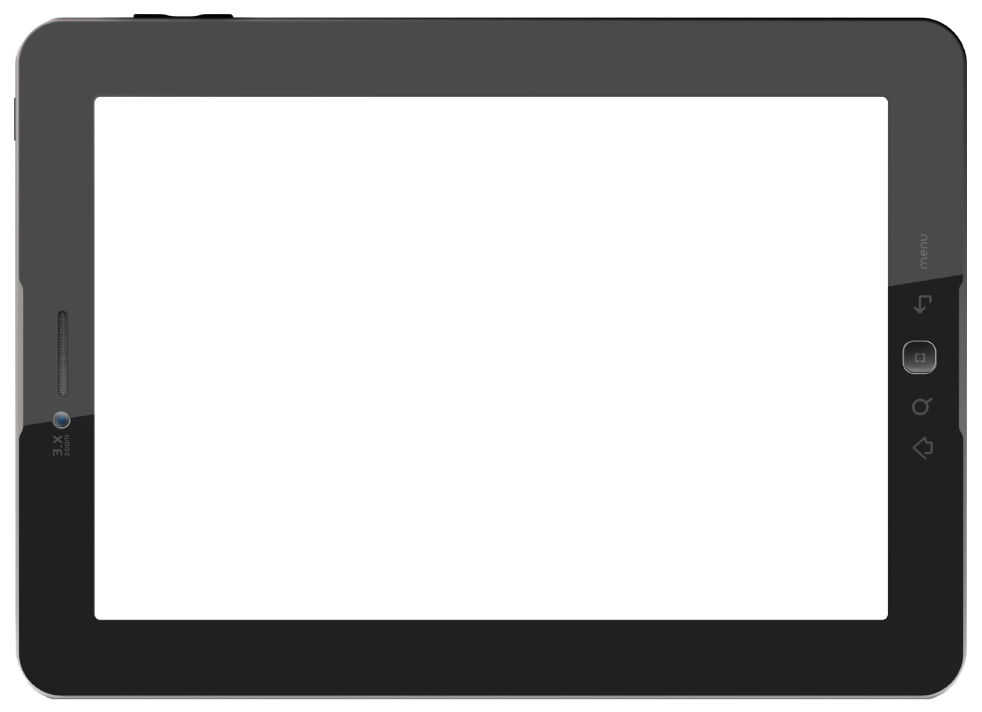 Antibiotic doses
Gentamicin (IM/IV)
<7 days: 3 mg/kg (LBW) and 5 mg/kg (normal BW) per dose once a day
>7 days 7.5 mg/kg once a day 
Ampicillin (IM/IV) 
<7 days: 50 mg/kg every 12 h 
>7 days every 8 h 
Benzylpenicillin (penicillin G) (IM)
<7 days: 50 000 U/kg every 12 h
>7 days every 6 h 

Supportive care
Thermoregulation: aim for 36.5-37.5 °C
Provide respiratory support oxygen or CPAP as needed according to CPAP algorithm 
Check blood glucose and provide feeding support as needed
Consider 10ml/kg fluid bolus if shocked as per SHOCK algorithm 
Consider 2.5mls/kg 10% dextrose if BS<2.5 mmol or 45 mg/dl – as per HYPOGLYCAEMIA algorithm
Any one risk factor 
Foetal distress
Resuscitation: Assisted ventilation >5 minutes or CPR >10 minutes
Apgar at 5 minutes <7
Hypoxic Ischaemic Encephalopathy Algorithm
Perform Thompson score to assess for HIE
No
Yes
Yes
Any one sign or symptom 
Coma
Convulsions
Lethargy
Hypotonia
Absent Moro reflex
Absent suck
Respiratory distress
>37 weeks gestation
Yes
No
Consider HIE but seek clinician review to confirm diagnosis
No
Unlikely HIE
Management page for HIE
 
Thermoregulation
Aim for normothermia
Avoid hyperthermia and hypothermia

Respiratory support
Give respiratory support as appropriate. Give oxygen if saturations <90% in air

Feeding support, anticonvulsants and antibiotics
Give feeding support as appropriate
1. Oral feeds (breast feed or bottle if breastfeeding is not possible)
2. Give NG feeds if BS <2.5mmol/L or <45mg/dL and not tolerating oral feeds
3. Give IV fluids if BS <2.5mmol/L or <45mg/dL and not tolerating NG feed
 
If evidence of seizure activity give Phenobarbitone as per convulsions algorithm.
Reassess suck, tone, coma, seizures every 8 hours for 72 hours in hospital
Treat for sepsis with antibiotics
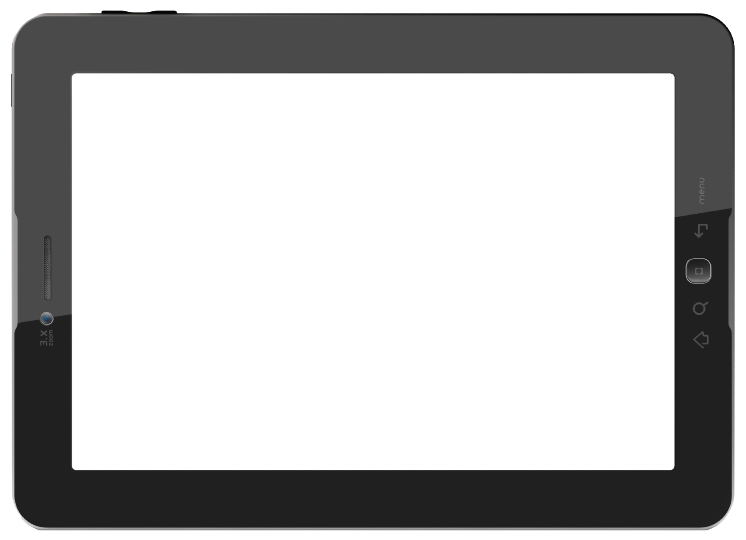 Respiratory Distress Algorithm
Any one or more signs or symptoms of respiratory distress

Saturations in air <90%
Tachypnoea >60 bpm
Fever >37.5⁰C or <36⁰C and crepitations on auscultation
Grunting
Recessions
Any increased work of breathing
Cyanosis
Apnoea
Unlikely RDN
No
Yes
Respiratory Distress of the Newborn (RDN)
Management
Teaching page for RDN

Meconium aspiration 
Consider if meconium stained amniotic fluid 
Just because there was meconium at delivery doesn’t mean it was aspirated.
Most aspiration occurs in utero before the baby is born, so more likely if there was foetal distress in labour or has signs of birth asphyxia. 
Floppy babies with severe HIE and meconium aspiration are unlikely to benefit from CPAP.
Transient tachypnoea of the newborn (TTN)
These babies are not unwell 
RR is usually between 60-80 bpm and they don’t usually need oxygen
This should resolve in the first few hours of life.
TTN is more likely following elective C-section or a rapid vaginal delivery.
Give antibiotics if unable to exclude other causes i.e no chest xray
Respiratory distress syndrome
Consider if < 37 weeks or diabetic mother 
Benefit from CPAP see Algorithm
Congenital Pneumonia
Consider if temperature > 37.5 ⁰ c or < 36 ⁰ c and crepitations on auscultation
Risk factors for sepsis  i.e maternal fever/PROM/foul smelling amniotic fluid
Management page RDN

Investigations
Perform a chest x-ray if it will change management or if the infant is not improving as expected or deteriorating.
 
Airway and respiratory support
Position airway 
Give oxygen if oxygen saturations 
< 90% in air 
If > 1kg consider CPAP according to CPAP algorithm

Feeding support
If breathing 60-80 bpm use cup/NGT
If needing CPAP use OGT
If breathing > 80bpm consider IV fluids

IV Access for Antibiotics
Give antibiotics including for suspected TTN (unless have chest x-ray and can safely exclude.)
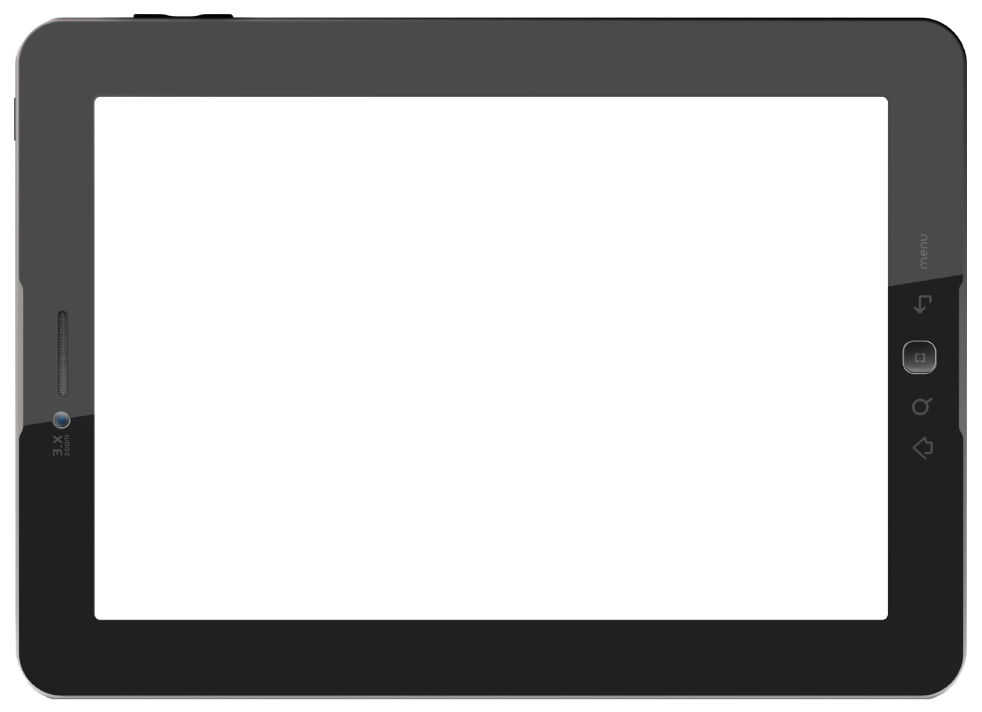 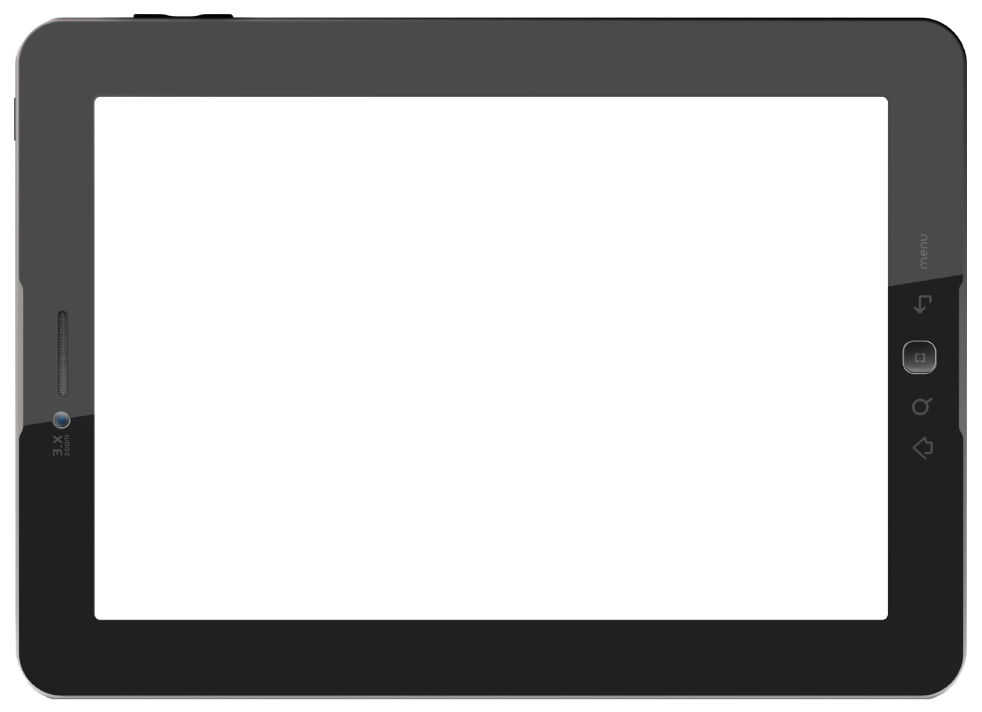 Hypothermia Algorithm
Recheck temp every 30-60 mins
Temperature <36.4°C?
Hypothermia management page in NeoTree:
 
Warm the baby
Skin to skin
Place on warmer/resuscitaire if unstable
 
Limit heat loss
Make sure the baby is dry 
Put on a hat and wrap up the baby
If on the resuscitaire put the sides up
Ensure room is free from drafts - windows and doors closed 
 
Monitor
Recheck temperature every 30-60 minutes until normothermic 
Watch out for overwarming 
Complete NeoTree assessment to assess for signs of infection (consider if persistent hypothermia despite warming), apnoea and hypoglycaemia.
No
Yes
Hypothermia

Mild = 36-36.4°C 
Mod = 32-35.9°C
Severe = <32°C
Temperature >37.5°C?
No
Yes
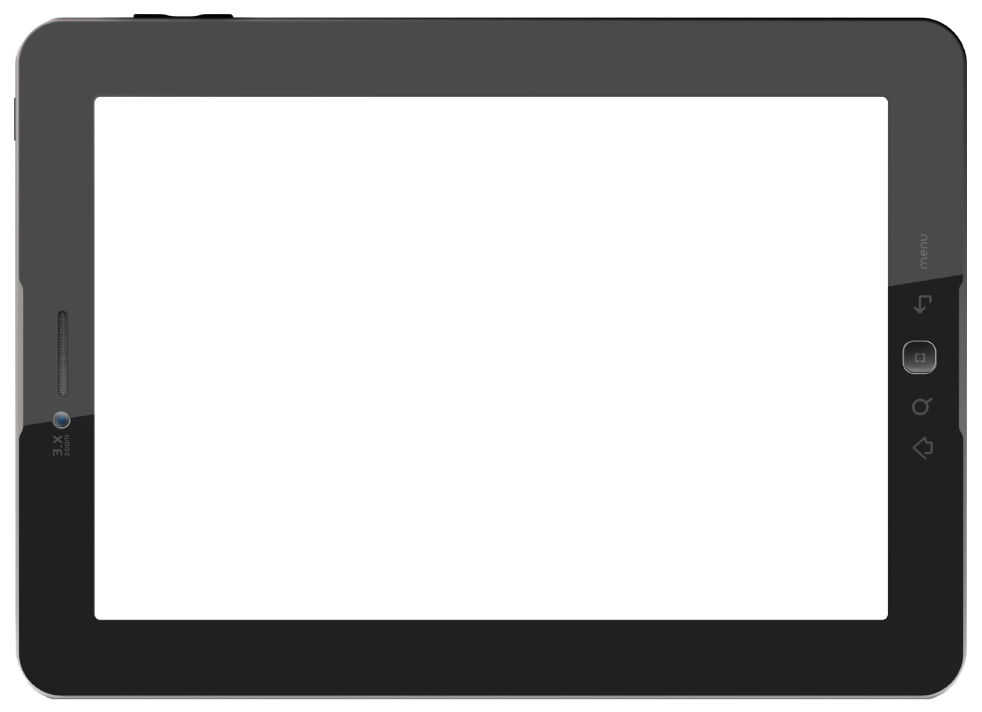 Normothermia
Address any environmental causes: unwrap or remove baby from under resuscitaire
If fever persists follow  NEONATAL SEPSIS algorithm